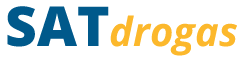 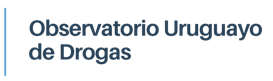 Secretaría Nacional de Drogas
Sistema de Alerta Temprana
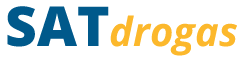 OUD-JND
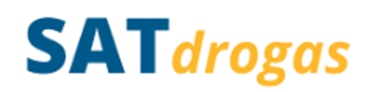 ¿QUE ES?
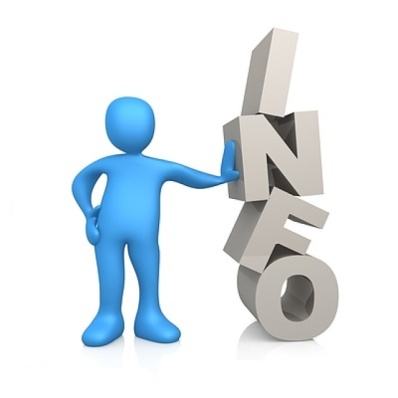 rápido
OBJETIVOS
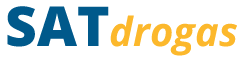 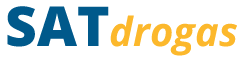 DIMENSIONES DE ANALISIS
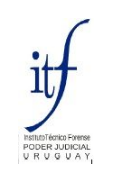 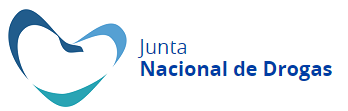 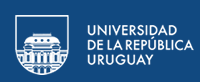 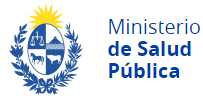 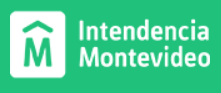 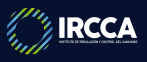 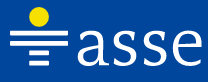 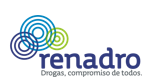 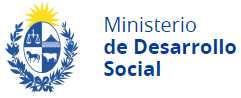 Hospital Policial
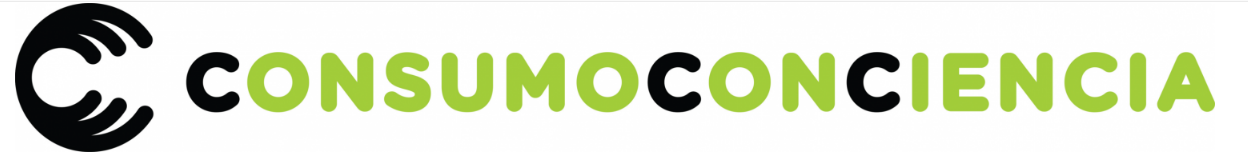 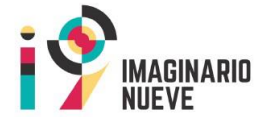 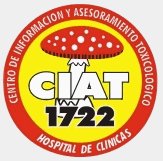 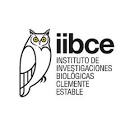 Pob. General
Otros centros de tratamiento
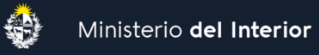 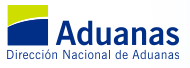 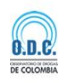 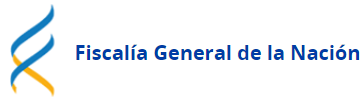 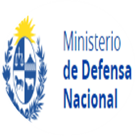 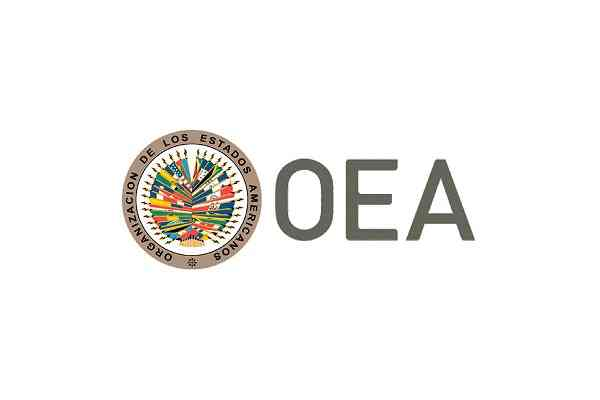 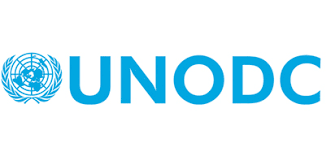 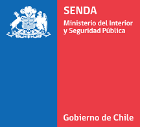 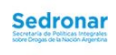 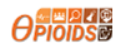 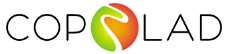 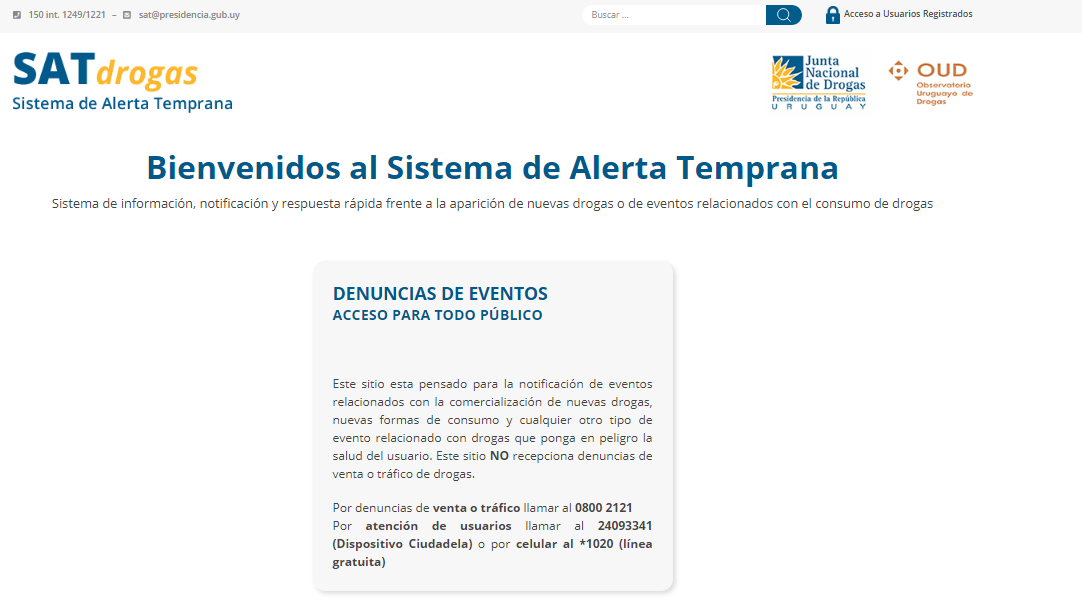 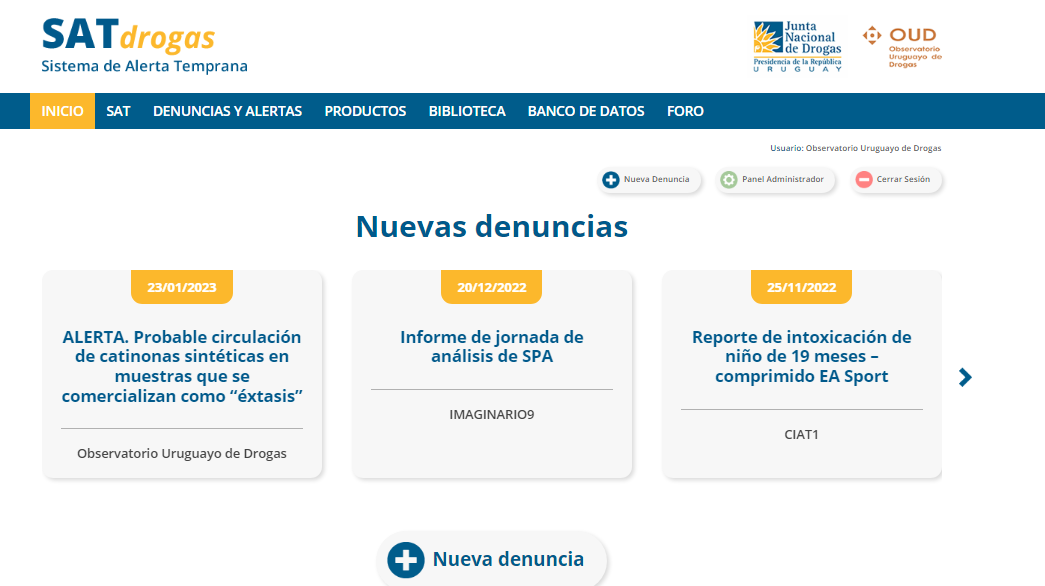 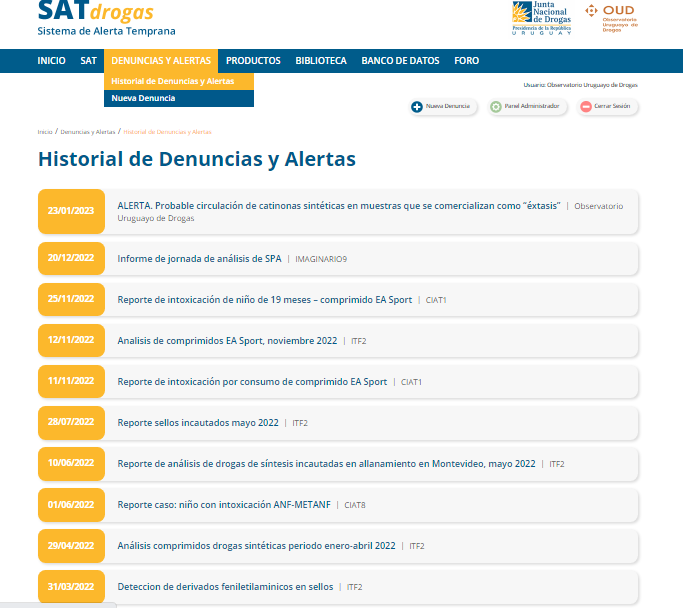 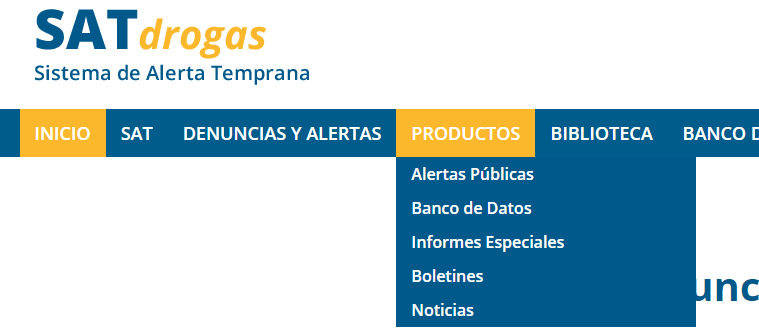 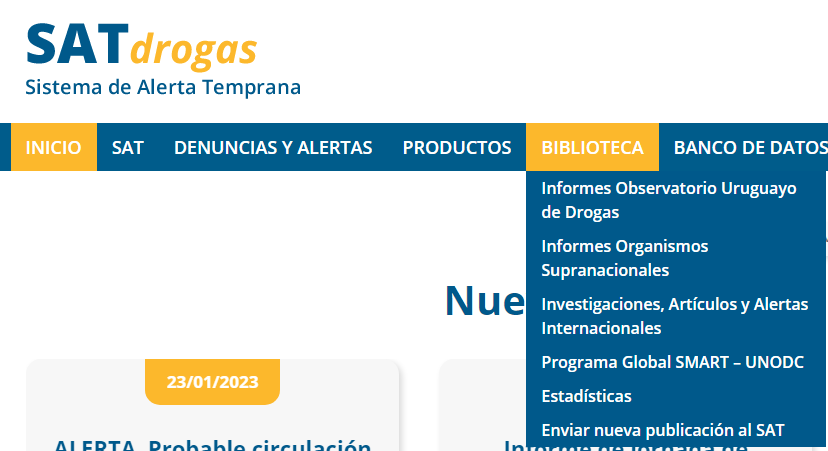 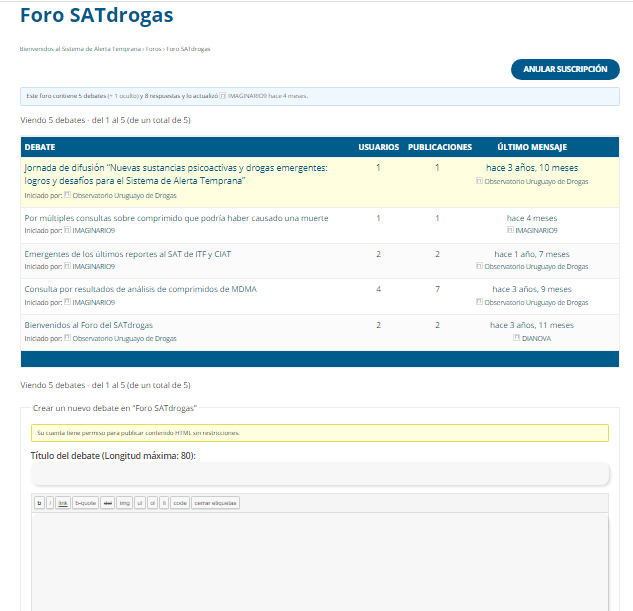 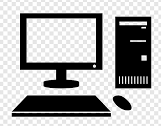 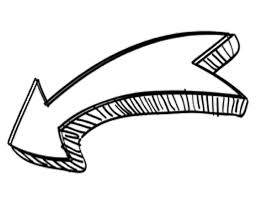 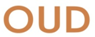 EVALÚA
Nueva denuncia disponible
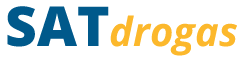 Socio
Socio
Socio
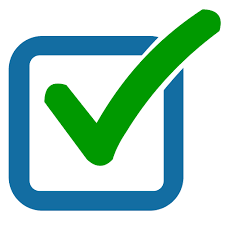 Denuncias nacionales
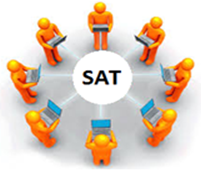 135 notificaciones nacionales
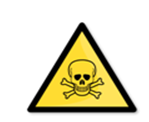 27 notificaciones sobre casos de intoxicaciones
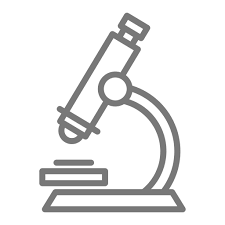 95 notificaciones relacionadas con análisis de laboratorios de droga incautada
BANCO DE DATOS
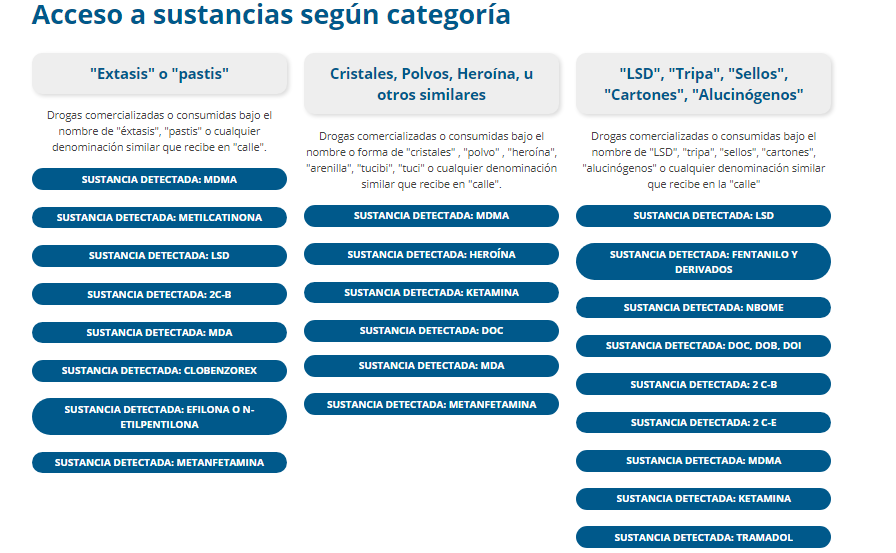 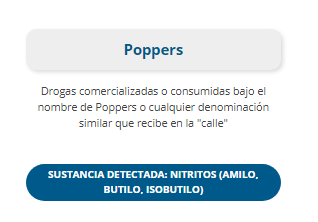 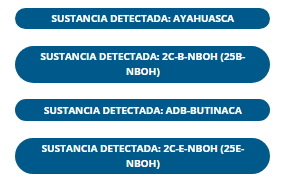 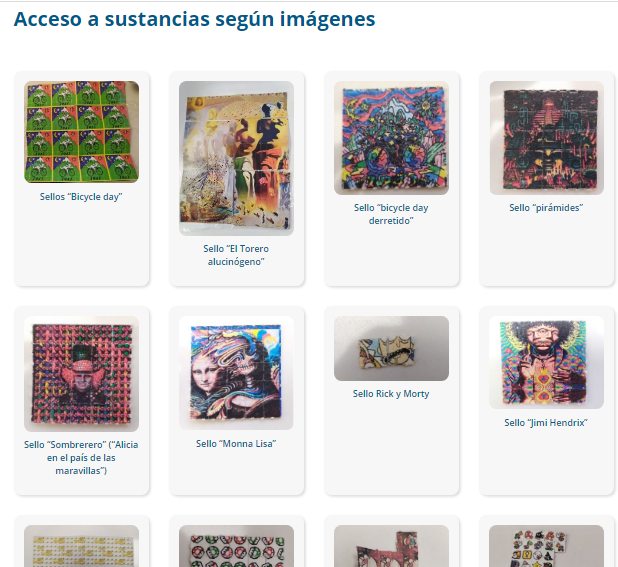 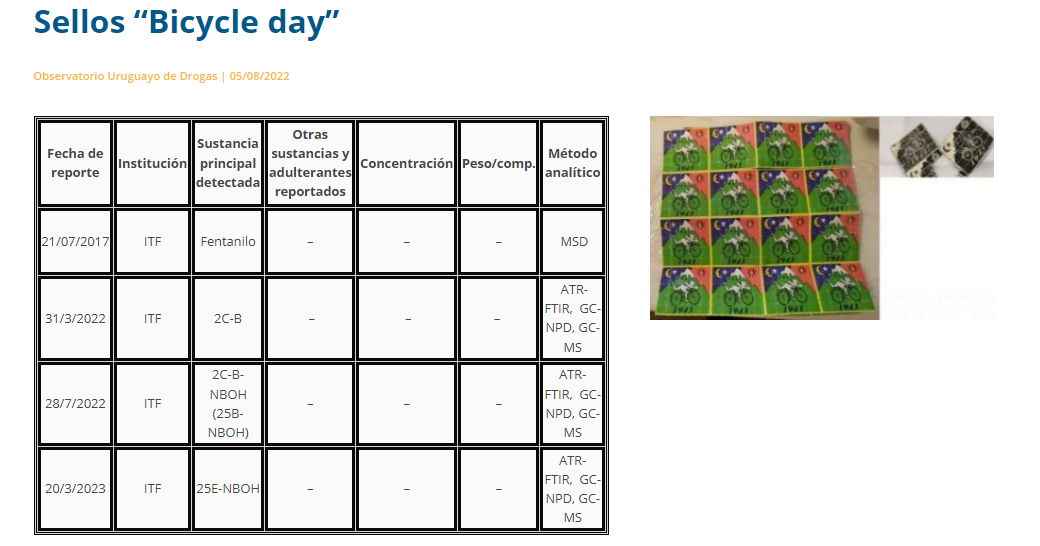 Otros productos y publicaciones
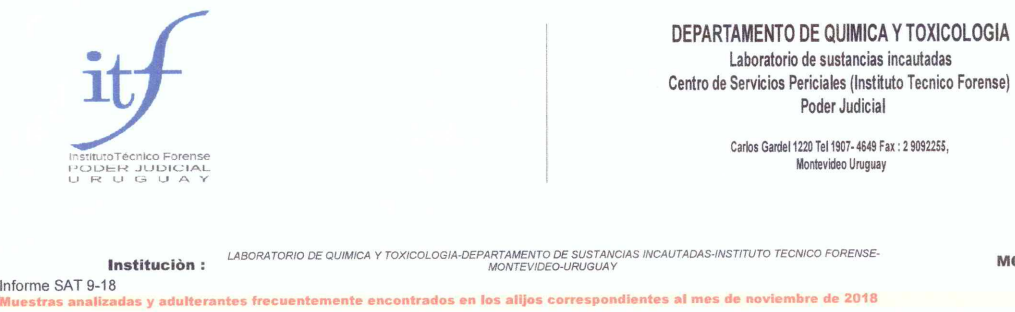 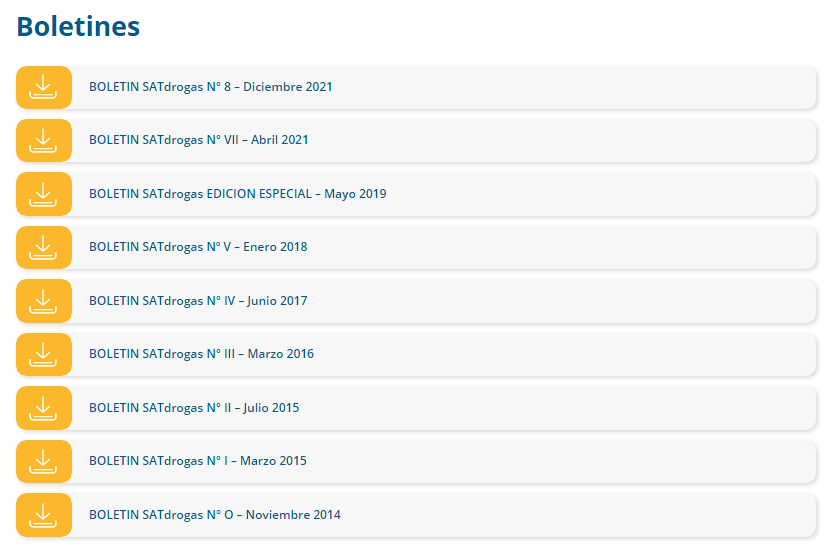 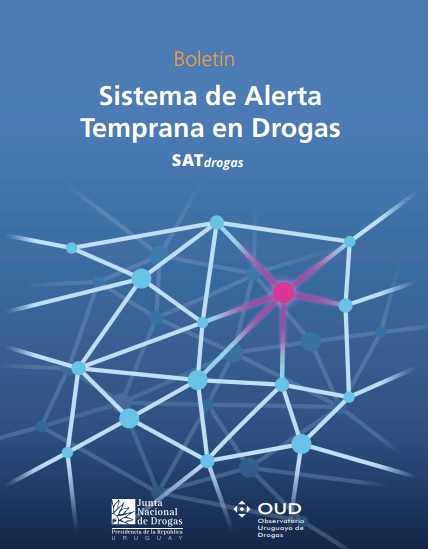 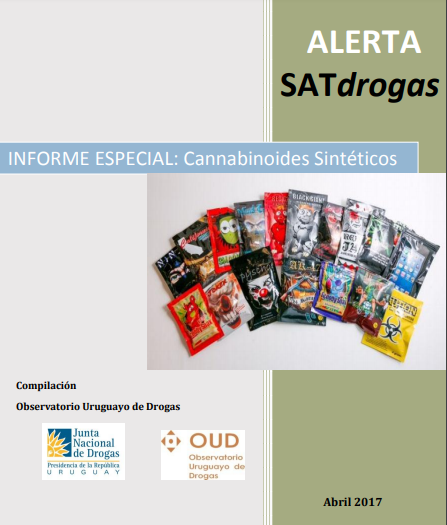 INVESTIGACIÓN: 
pilar fundamental del SAT
Generación de evidencia científica
 con apoyo del OUD
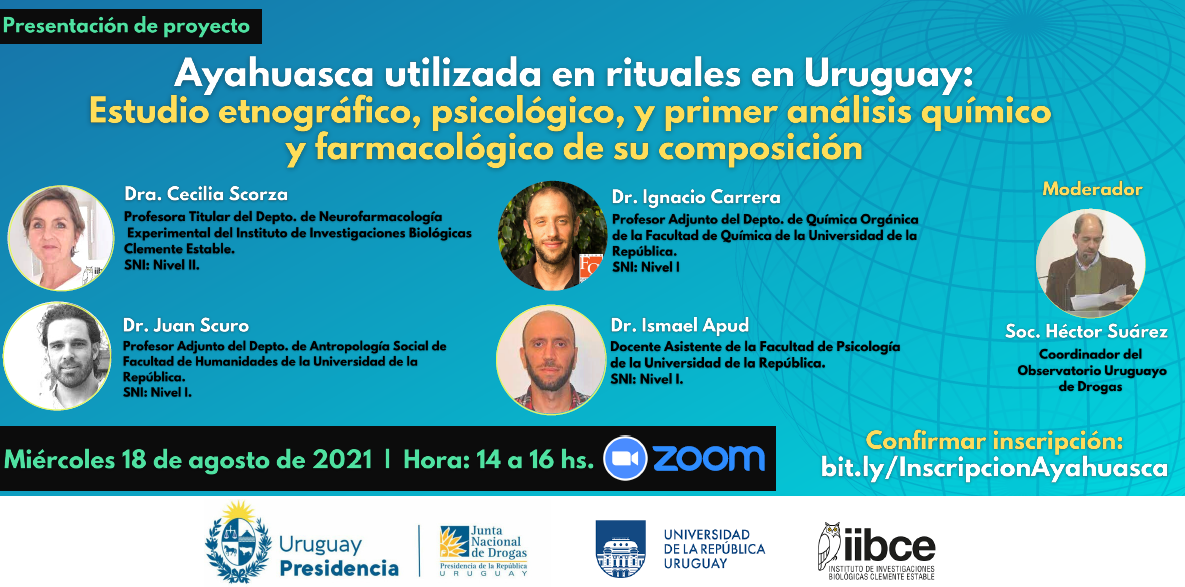 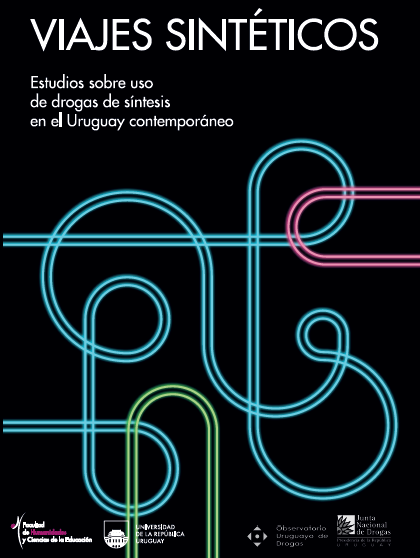 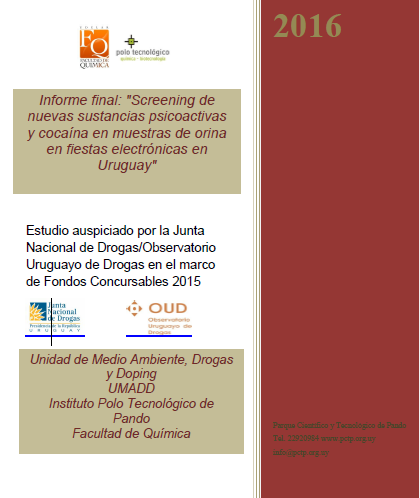 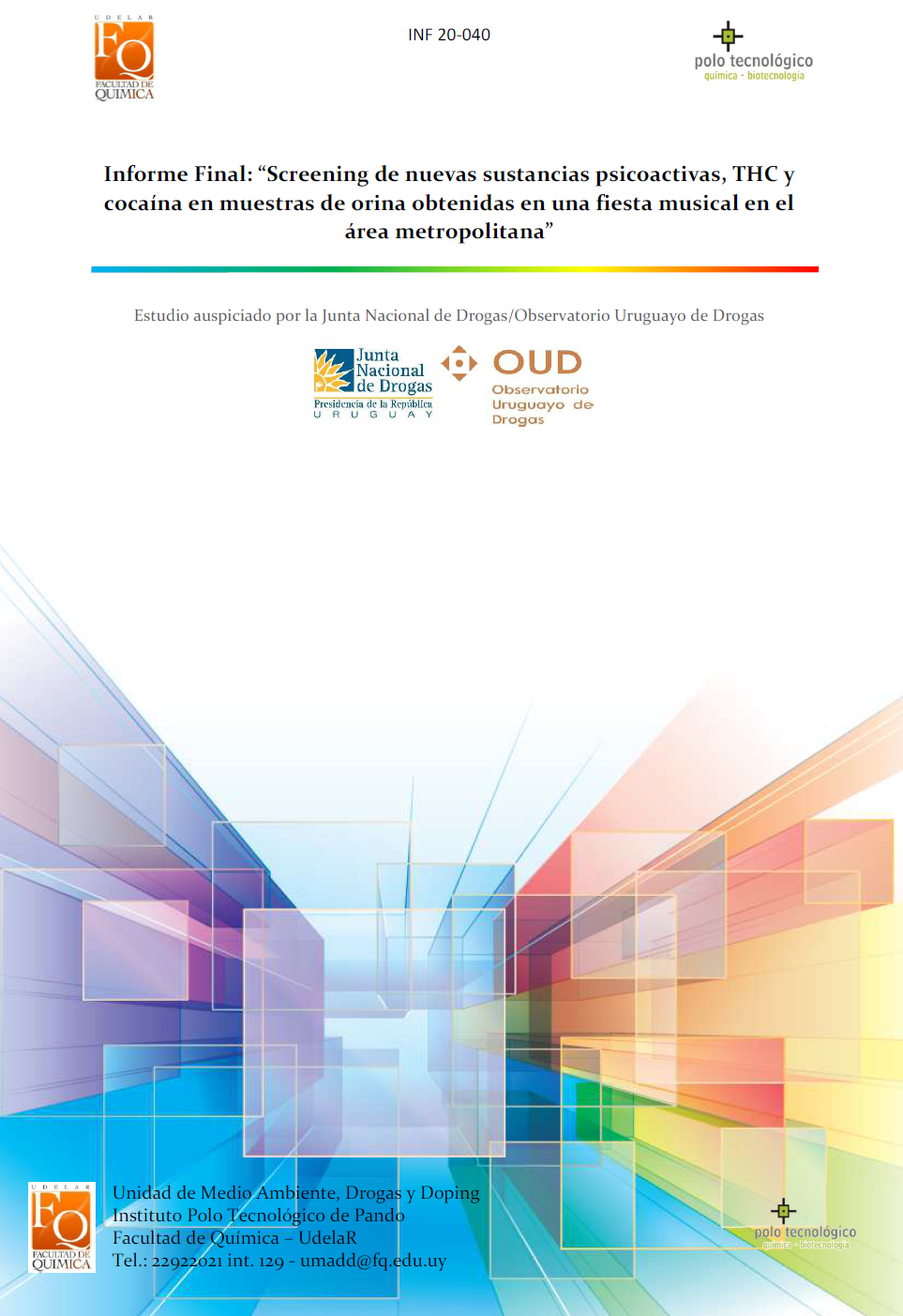 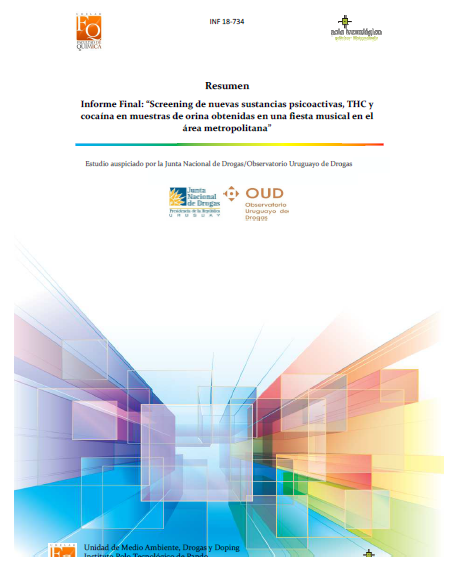 Procedimiento para Alerta
Alertas públicas
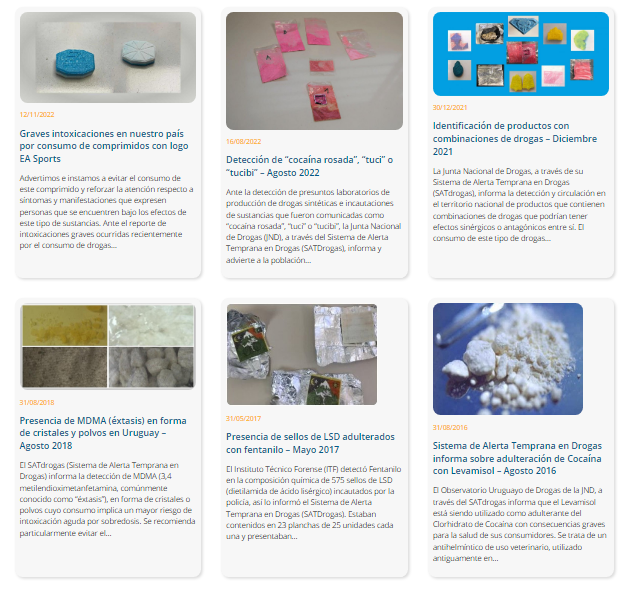 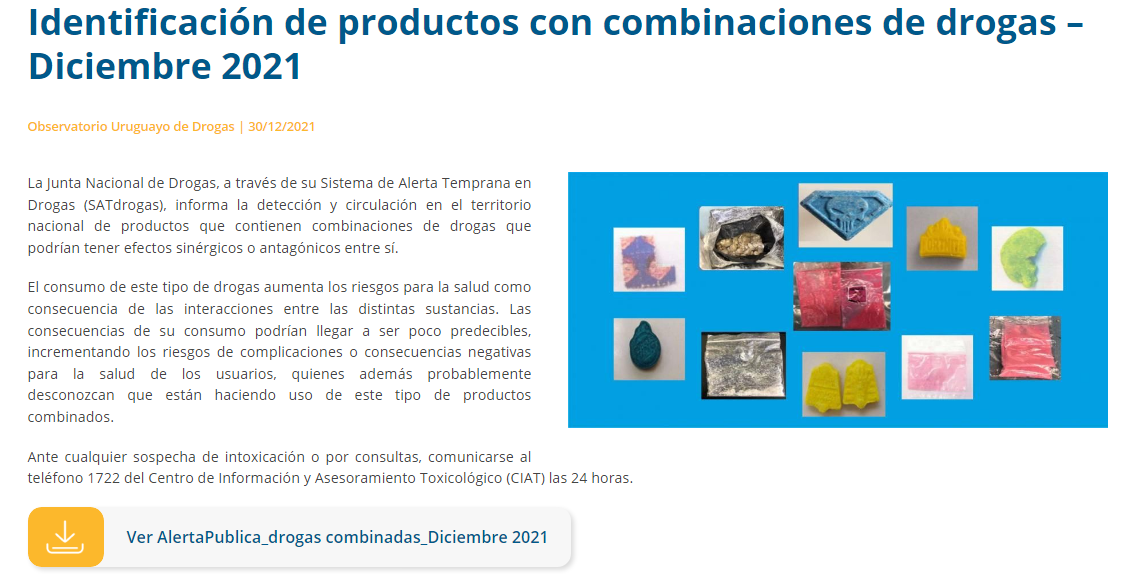 Ejemplo: detección de cocaína con levamisol
Reporte de casos clínicos con consecuencias por uso de cocaína
Revisión de investigaciones y literatura especializada que informa presencia de levamisol en cocaína
Monitoreo de la composición de cocaína incautada en el país mediante el análisis de adulterantes presentes
Se identifica hasta 73% de las muestras incautadas con presencia de levamisol
Evaluación de riesgos e intercambio en la red SATdrogas
Decisión de emitir Alerta pública
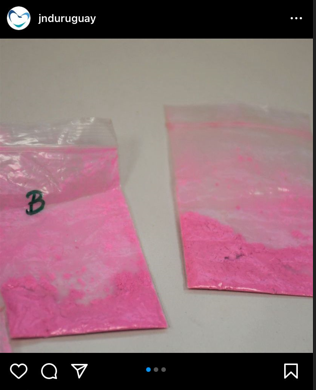 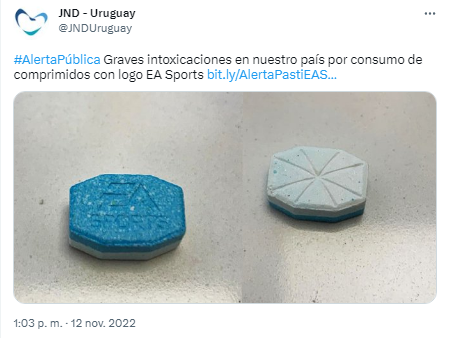 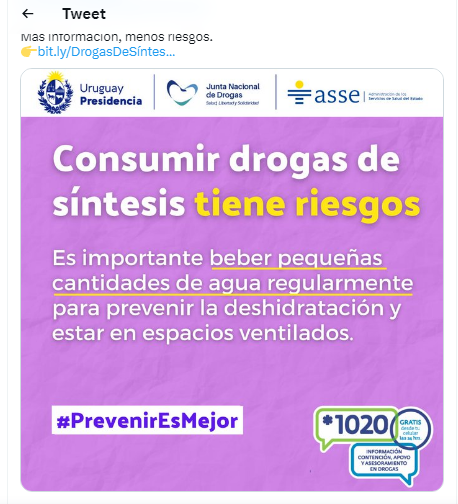 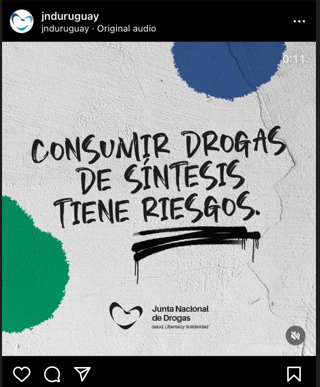 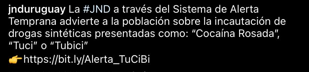 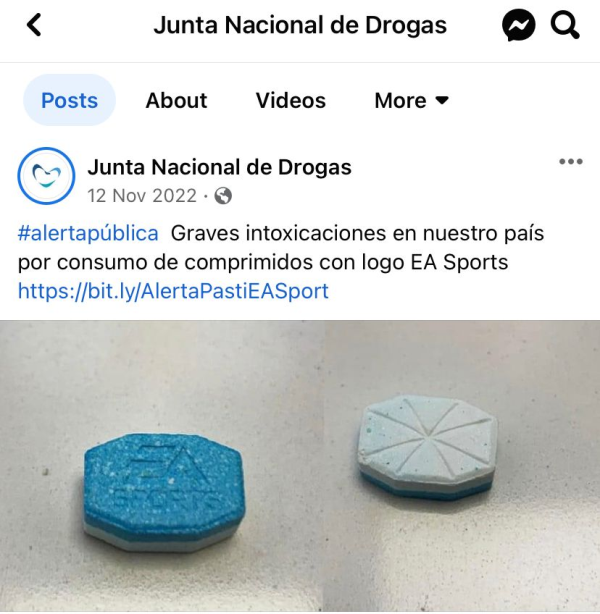 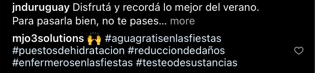 Gracias por su atenciónoud-jnd@presidencia.gub.uy
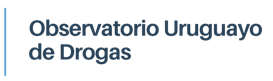